Scientix, the community for science education in Europe
http://scientix.eu
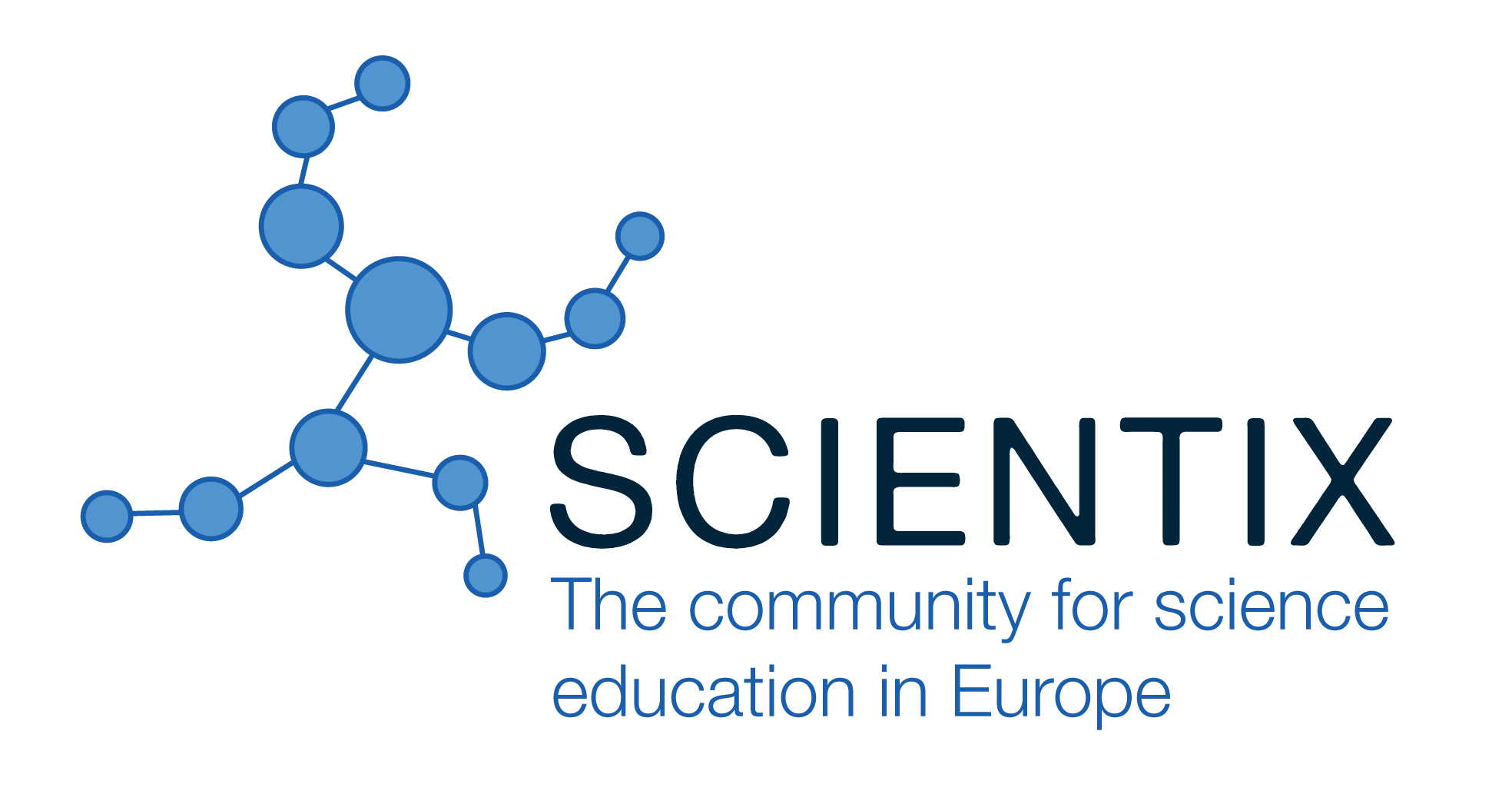 Опис пројекта

Пројекат Scientix се на првом месту намењен наставницима који предају СТЕМ области (енгл. STEM –наука, технологија, инжењерство и математика), подржавајући и промовишући њихов рад преко своје онлајн платформе која је креирана како би професионалци у области образовања из Европе и читавог света могли да сарађују и размењују идеје и искуства.

Истовремено, Scientix мрежа је окупила и велики број министарстава образовања како би се утицало на креирање образовних политика и трансформацију образовања у складу са општим развојем европског друштва.
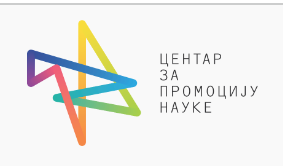 Улога ЦПН-а

Центар од 2017. године има улогу Националне контакт тачке пројекта Scientix за Србију и трајаће до децембра 2022. 
Основна улога Центра је да буде тачка окупљања СТЕМ наставника пружајући им прилику и подршку за професионални развој, размену искустава и идеја и повезивање локалних иницијатива са активностима на националном и европским нивоу.
Осим наведеног, улога ЦПН-а као националне контакт тачке је и сарадња са надлежним министарством на унапређењу СТЕМ наставе у школама. 

Заједно са 30 одабраних амбасадора – наставника из Србије, ЦПН ће организовати радионице, презентације и конференције на којима ће се промовисати нови педагошки приступи и ресурси који наставницима могу бити од користи у настави.
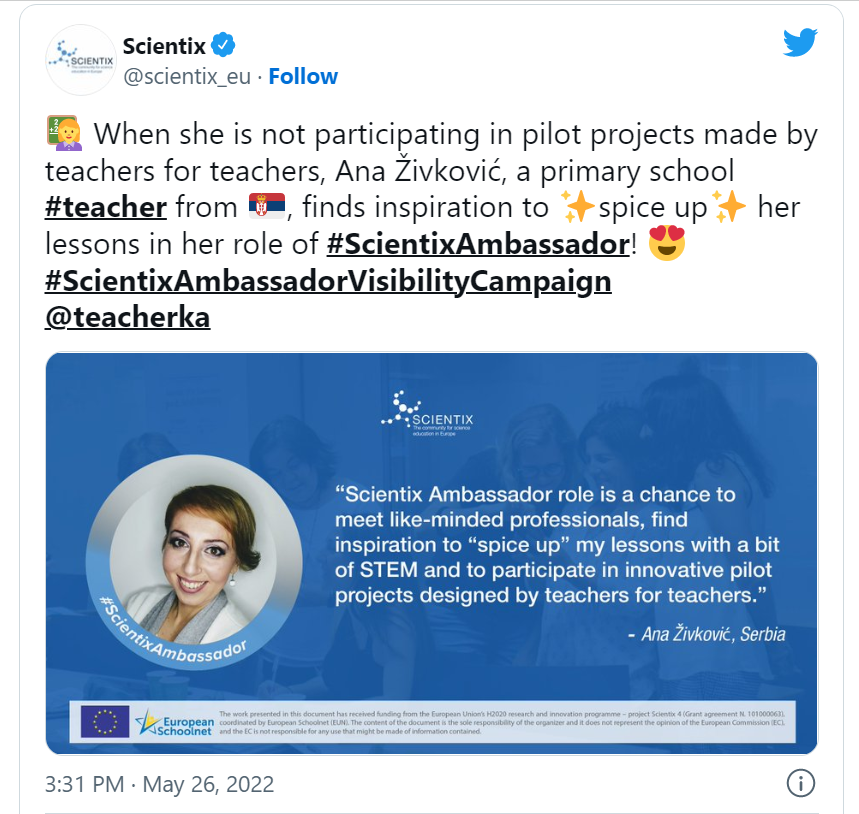 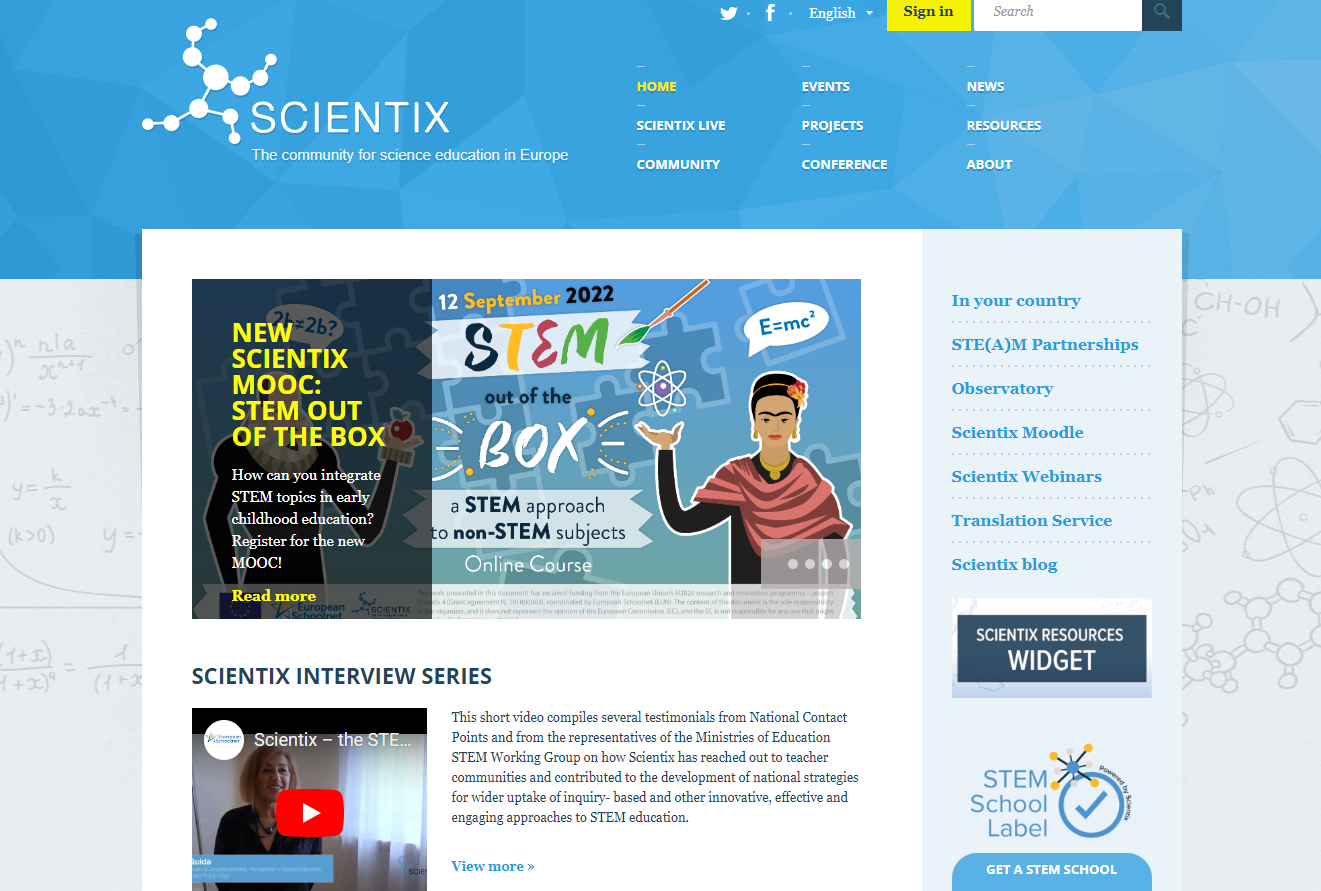 Projekti
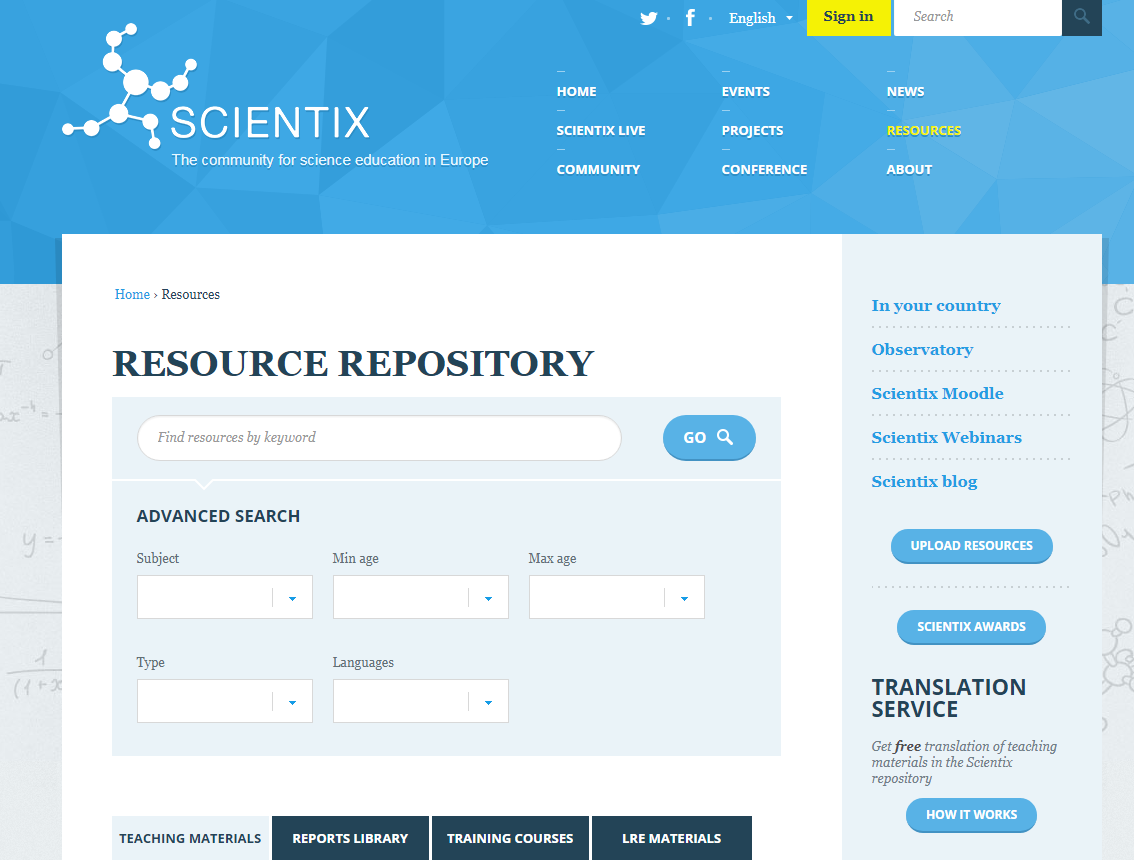 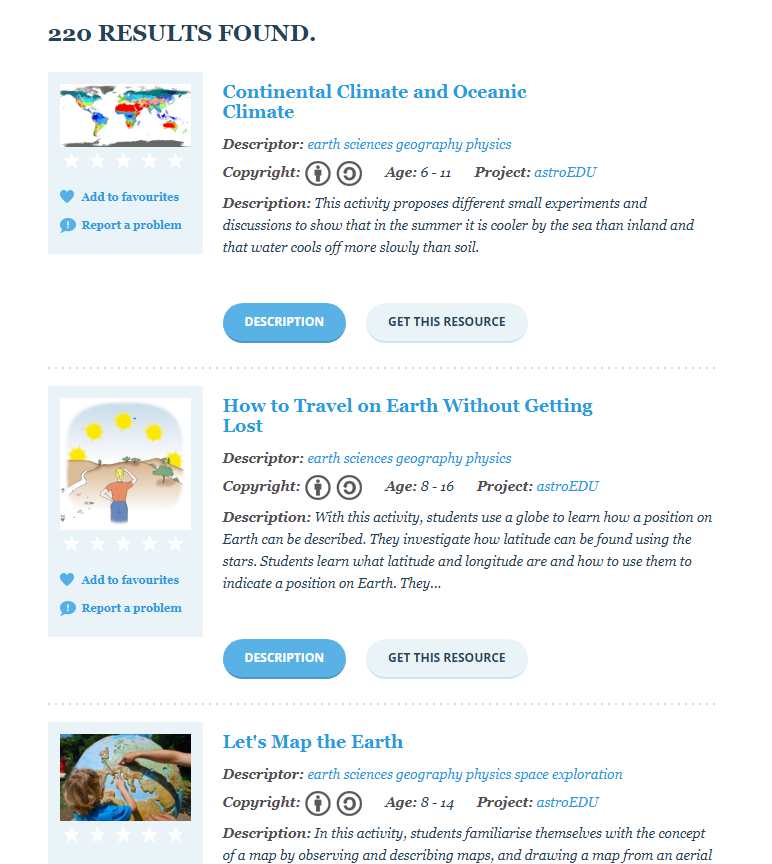 Geografija
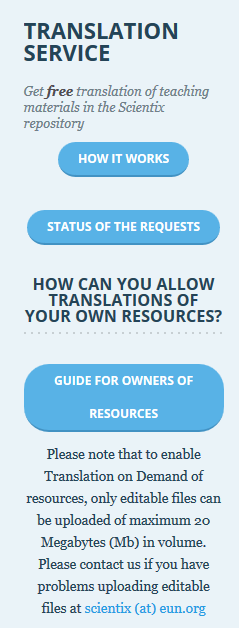 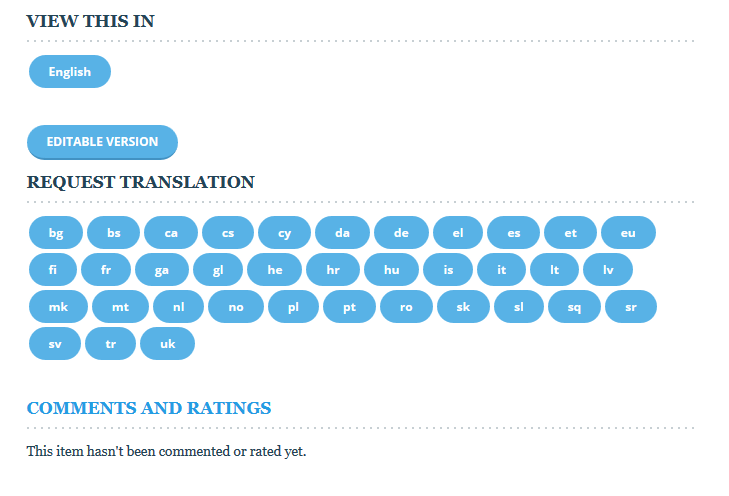 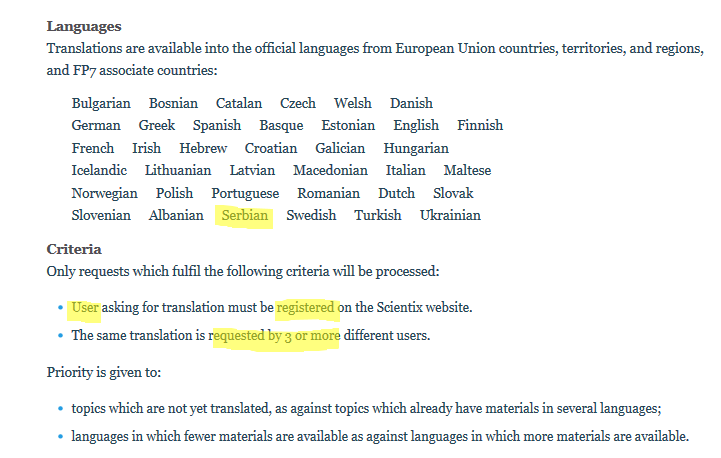 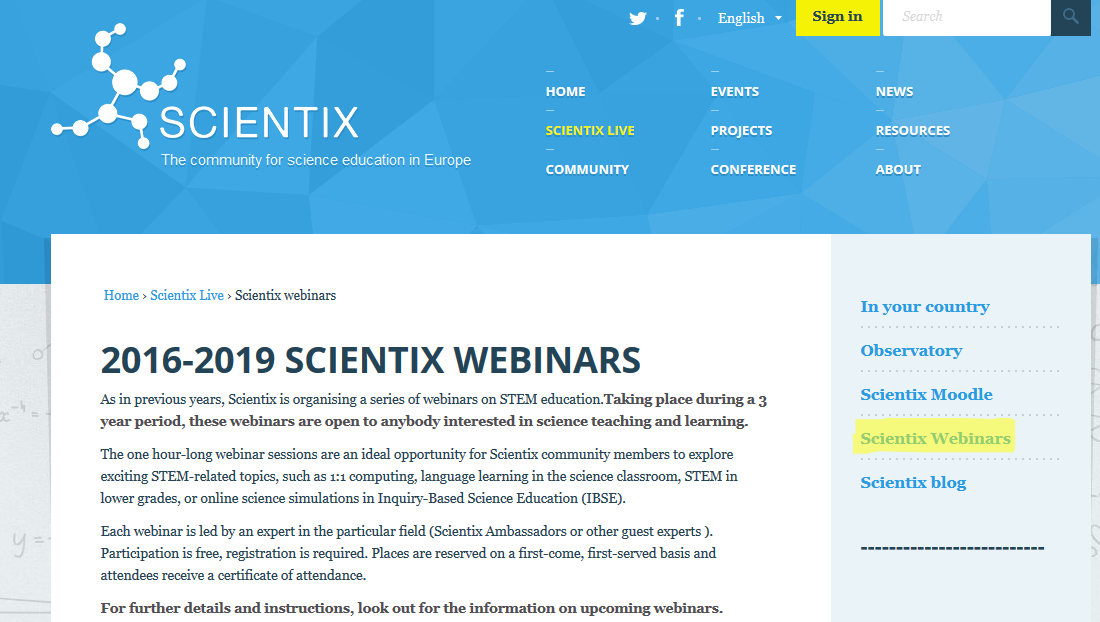 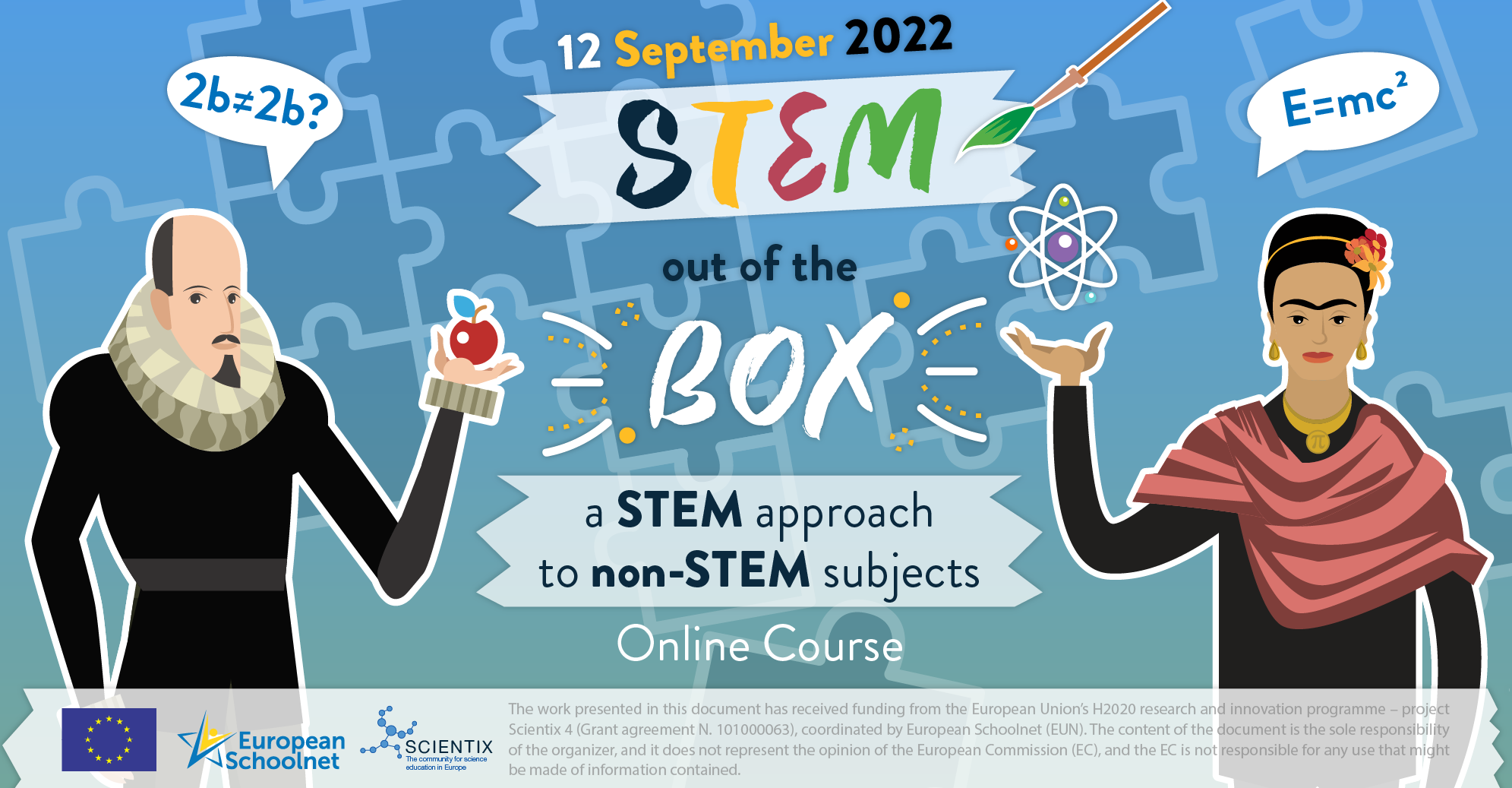 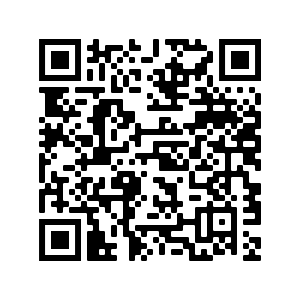 http://scientix.eu
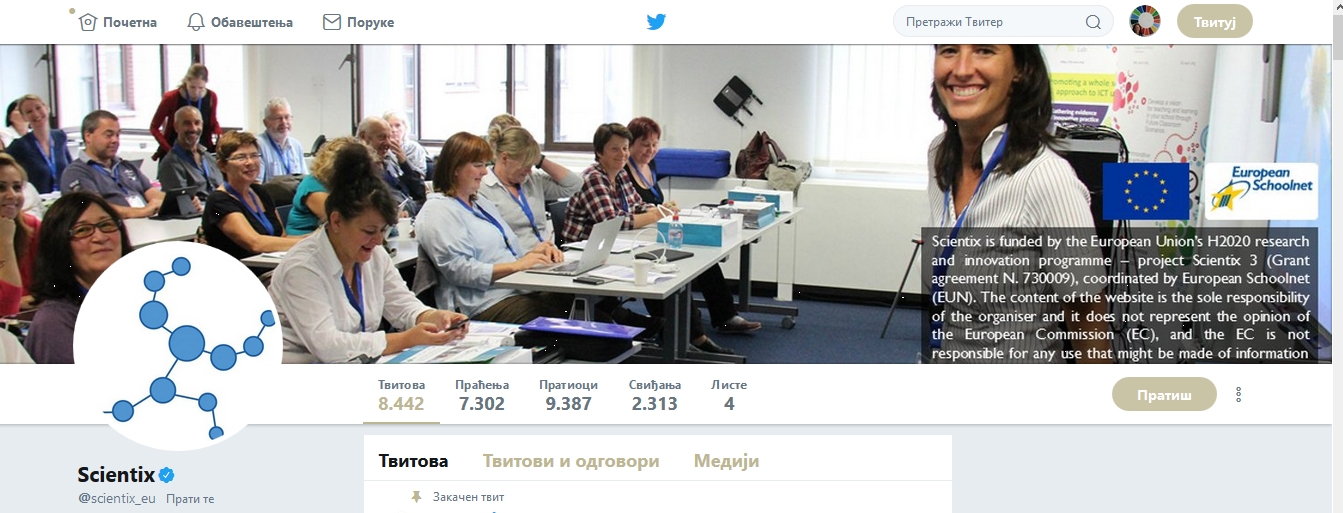 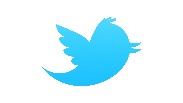 @scientix_eu
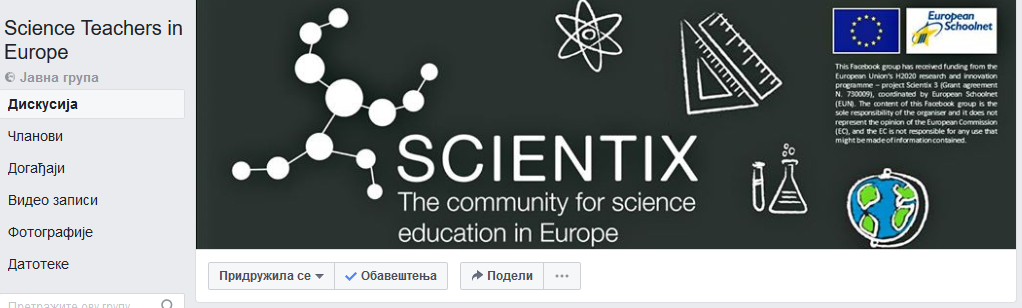 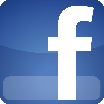 Science Teachers in Europe
Шта је СТЕМ школска ознака?


Пројекат СТЕМ школске ознаке  лансиран је 2017. године као Ерасмус + пројекат. Има за циљ да европским школама обезбеди:


европску акредитацију и подршку,

онлајн окружење где наставници, директори школа и школско особље могу да разговарају о својим СТЕМ стратегијама на нивоу школе.
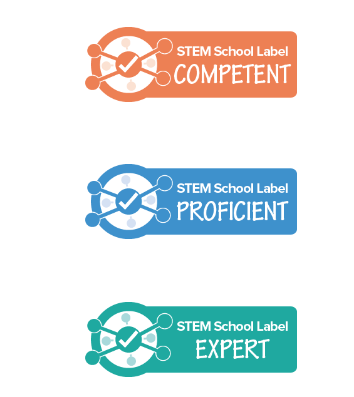 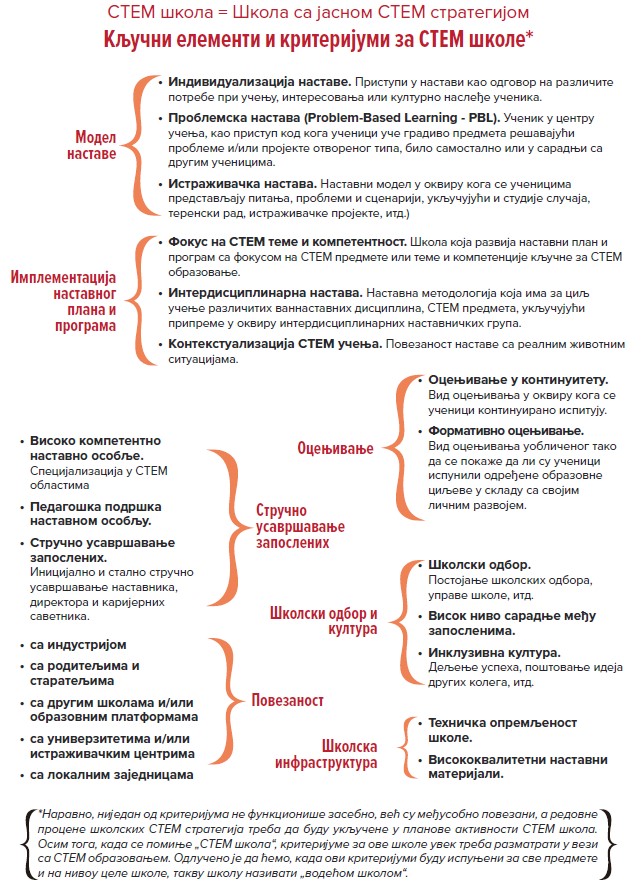 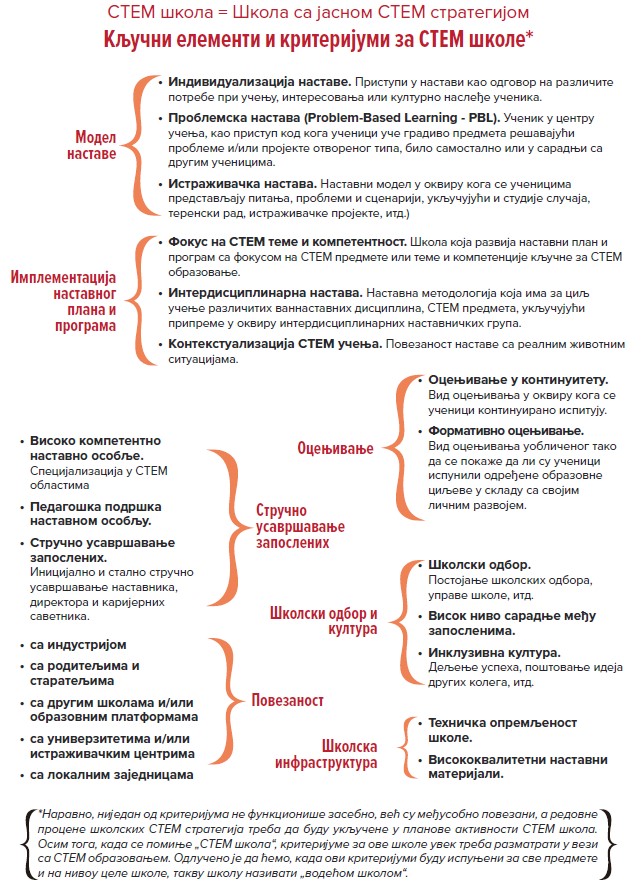 Питања?